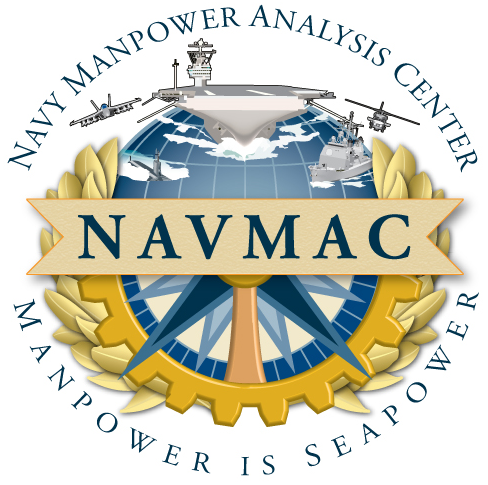 Command Overview
2019
CDR Robert Carr
Executive Officer
CAPT Brent E. Cower
Commanding Officer
Mr. Doyle Avant
Technical Director
Navy Manpower Analysis CenterDefining the Manpower Demand
…we define, translate, and classify the Navy’s work into a workforce structure and position demand 						signal to sustain a combat ready force…
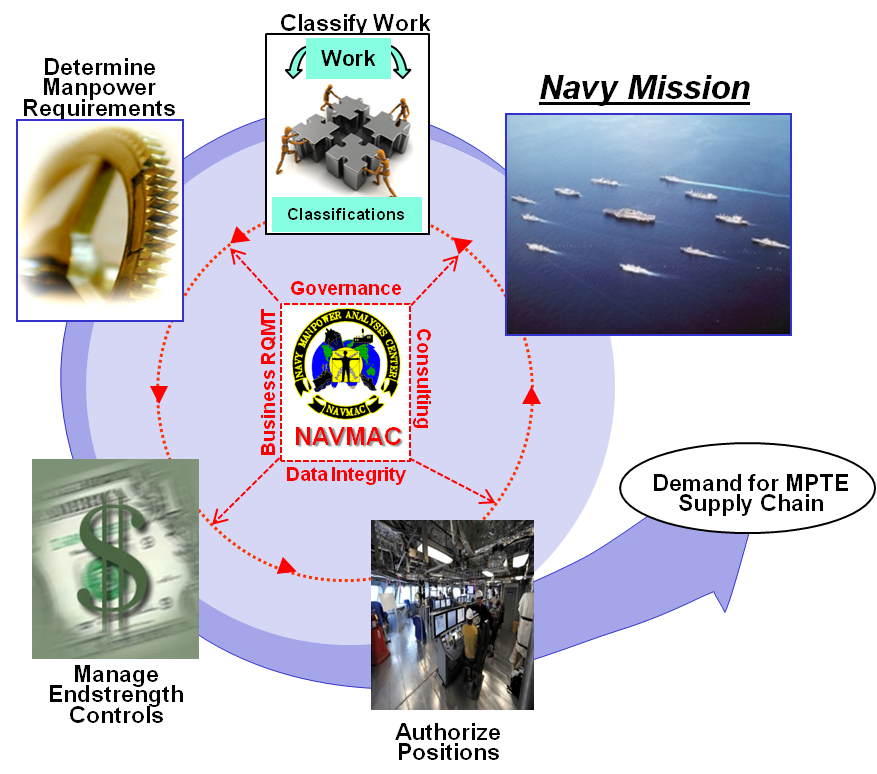 Vision
…we lead the Navy in manpower solutions…
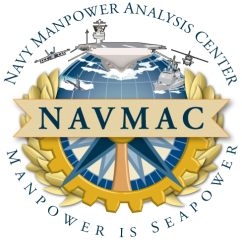 Adding value by defining Navy’s work and creating accurate manpower demand signals for FIT
2
Navy Manpower Analysis CenterAt a Glance
Navy’s Occupational Classification Systems
Fleet Manpower Requirements Determination
Navy’s Manpower Management Program Administration
Navy’s Manpower Information System Business RQMT
Mission
Areas
Primary Outcomes
Navy Military Manpower RQMTs
Effective Job & Qualifications Management
Military human resources structures (e.g., Rating, NEC, NEBC, Designator, AQD, NOBC, SUBSPEC)
Valid Ship/Squadron Manpower Requirements
209K RQMTs - 43% of Navy’s Military RQMTs
Effective Manpower Management Processes & Policies
Authoritative Activity Manpower Documents (AMDs) for 6,140+ Units & 7471 Positions 
Effective Information System Performance of Manpower Processes
Activity Manpower Management (TFMMS) and FMRD support information system performance (40+ Outgoing Interfaces)
$16B
(fully funded)
Civil Service &
Contract
267,666
As of end Jan 2019
3
NAVMAC Core Business Processes
Define Navy’s Manpower Demand
Conduct Manpower Studies
(Manpower Documents (SMD, SQMD, FMD), Staffing Standards, Occupational Standards, Models)
Outcome

Proper Position Demand Signal
Perform Manpower Assessments
(PSMD, NTSP, ROC/POE, Manpower Change Request, Rating Mergers, SCRs, RISs, “What ifs”)
Manage Manpower Programs & Projects
(Manpower Instructions/Manuals, NOOCS & NEOCS, Configuration Control/Functional Review Boards)
Navy 
Occupational
Classification Systems
Fleet 
Manpower 
Requirements Determination
Navy 
Manpower Mgmt Program Administration
Navy Manpower Information 
System 
Business RQMT
Code 20
FMO
Code 10
Codes 30 & 40
4
Echelon
1
Echelon
2
BSO 22
Echelon
3
Organizational AlignmentComplex External Relationships
DCNO(Manpower, Personnel, Training & Education)
(N1)
N1G	Chief of Chaplains Support
N1N	Nuclear Propulsion
N1P	Personnel Liaison and Suppt Ofc
N1S	Chief of Staff/Secretariat
N1X	Special Projects
N1Z	Strategic Affairs Office
N1B4 Analysis Modeling Simulation
N1B6 Information Management / MPTE CIO
Assistant DCNO(Manpower, Personnel, Training & Education)
(N1B)
21st Century 
Sailor Office
(N17)
MPTE Resource Management Div
(N10)
Total Force MTE Requirements Div
(N12)
MPT&E
Policy Div 
(N13)
Chief of Naval Personnel
(CNP)
OPCON
Deputy Chief of Naval Personnel
(DCNP)
BUPERS Washington
BUPERS Millington
NEOCS /
NOOCS
Budget
Civilian HR 
Remote Locations
Dual-hat
Civilian
HR
Navy Manpower Analysis Center (NAVMAC)
Commander
Navy Recruiting Command
Commander
Navy Personnel Command
Ech-3:  BUPERSINST 5450.49C
5
Organization & Workforce
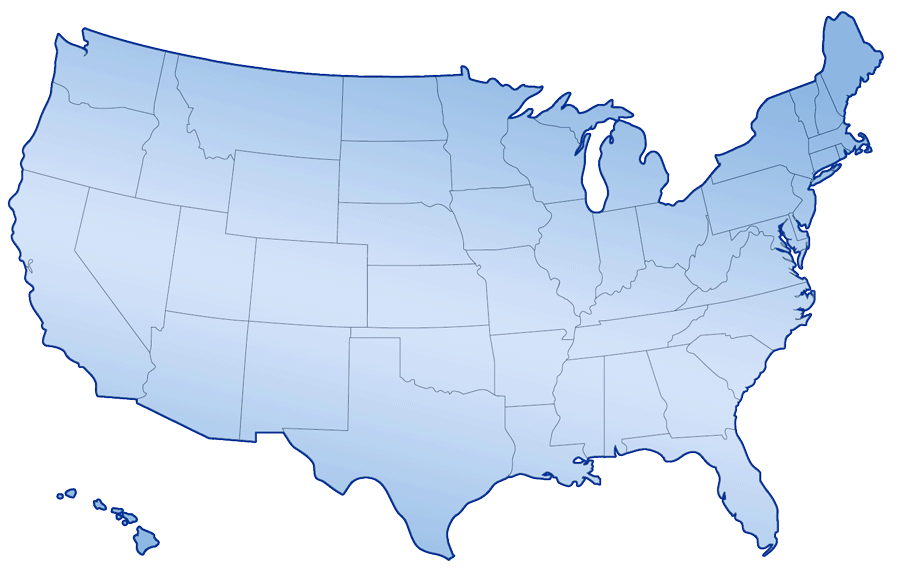 Senior Analytical Staff
Manpower Analysis
Industrial Engineering
Organizational Psychology
Human Resources
Warfare Specialties
Integrated Team
  14 Officers
  51 Enlisted
  44 Civil Service
    0 Contractors
	109 Total Workforce
Locations
Millington, TN
Orlando, FL
Plus-up to ~ 135
by end FY2020
6
NAVMAC Business Processes
Define Navy’s Manpower Demand
Conduct Manpower Studies
(Manpower Documents (SMD, SQMD, FMD), Staffing Standards, Occupational Standards, Models)
Outcome

Proper Position
And Human Resource
Demand Signal
Perform Manpower Assessments
(PSMD, NTSP, ROC/POE, Manpower Change Request, Rating Mergers, SCRs, RISs, “What ifs”)
Manage Manpower Programs & Projects
(Manpower Instructions/Manuals, NOOCS & NEOCS, Configuration Control/Functional Review Boards)
Navy 
Occupational
Classification Systems
Fleet 
Manpower 
Requirements Determination
Navy 
Manpower Mgmt Program Administration
Navy Manpower Information 
System 
Business RQMT
Code 20
FMO
Code 10
Codes 30 & 40
7
Defined & Approved ProductsAligned to Command’s MFT
8
NAVMAC Navy-wide CustomersWho gets our products (P01-20)
OPNAV N1
ECH I
N1B6
N12
N13
P15 PM- FRB/RIS
P16 BURT Docs
P02 NOOCS-NEOCS Boards /CCR 
P03 NOCS Documents
ECH II
SYSCOMs
Acquisition 
Programs
SPAWAR
IT Service 
Provider
CNP/DCNP
BUPERS
NETC
P13 MRD Program Administration
Supply
Chain
BSOs
N7
CIO
Enterprises
USFF

TYCOMs
P14 Manpower CCB/SCR 
P17 SAAR
P19 Data Configuration
P18 FM Reviews
ECH III
P06 Acquisition Docs
P08 Workload Reviews
P20 Model Reviews
NETPDTC
(Rating Exams)
NAVMAC
Activities
P04 Fleet MRD Docs
P05 Afloat Readiness Reviews
P07 Special  MRD  Docs
Learning Centers
(Curriculum
Development)
P01 Occupational Standards
P09 Manpower MGMT Governance Reviews
P10 Manpower MGMT Special Tasking
P11 Shore  Manpower Change Request
P12 AMD Compliance Reviews
Authoritative Manpower Demand
Activity Manpower Documents (AMD)
Resource and Supply Chain Stakeholders
NAVMAC Products (P01-20)
Warfare/
Resource
Sponsor
Military Distribution
Community Mgmt
Mobilization Planning
Readiness Reporting
Training Managers
Manpower Managers
9
NAVMAC Business Functions
Manpower Management ProcessWhere does NAVMAC fit
Occupational 
Classification
Structure (Off/Enl/Civ)
Customers
Suppliers
Manpower Controls
Organizational 
Structure
(Activities/UICs)
Fleet Manpower Requirement 
Determination Program
Military Distribution
Manpower RQMT Determination Process
Shore Manpower Requirement
Determination Program
Budget Submitting Offices (BSOs)
Community Mgmt
Non-Navy Controlled (Joint)
Manpower Requirement 
Determination Programs
Manpower Change Request (MCR) Process
Activity Manpower Documents (AMDs)
Officer / Enlisted
Civilian / Contractor
Requirements
Output

Valid 
Demand 
Signal
Total Force Positions
Individual Account (IA) 
Manpower Requirement 
Determination Program
Input
Activity Mission / Workload
Mobilization Planning
Billet Authorizations (BA)
& Programmed
Authorizations (PA)
SYSCOMs
Manpower Managers Update 
 AMDs 
& 
Military
Controls
Authorized Positions
Readiness Reporting
Active / Reserve Military 
& Civilian
Input
Mission Priorities   / Force Shaping
Manpower  Authorization Process
Manpower Managers
Active / Reserve  Military
Officer Programmed Authorizations / Enlisted Programmed Authorizations (OPA/EPA) Process
Military Programmed 
 E/S Controls
Manpower Managers
PPBES Process
Resource Controls
PPBES 
Managers
PBIS Synchronize Process
Civilian
10
[Speaker Notes: This slide outlines the process that develops the demand signal -- from suppliers of the inputs, through processes/controls and change management, to the customers of the output (demand signal).  

Suppliers
Changes in the Manpower demand signal are driven by various levels/suppliers at any given time to fill the needs of the Navy whether planned or emergent.  Some of the primary inputs to MRD are Activity Mission and Workload, and to Authorizations are changes in priorities for Mission, Force Shaping, and Budgets.
 
Manpower RQMT Determination Process
The Navy’s Manpower Requirements Determination (MRD) program is divided into four categories.
Fleet Manpower Requirement Determination (FMRD) is performed by NAVMAC
Ship Manpower Document (SMD)
Squadron Manpower Document (SQMD)
Fleet Manpower Document (FMD)
Shore Manpower Requirement Determination is performed by the Budget Submitting Office (BSO)
Non-Navy Controlled (i.e., Joint) Manpower Requirements Determination is performed by the applicable Service
Individual Accounting (IA) / (i.e. Non-Force Structure) Manpower Requirement Determination are managed by OPNAV (N12)
 
Manpower Controls
The Manpower controls consist of both Workforce Classification and Organizational Structuring and will feed into various stages of the process.
The Workforce classification structure includes capturing and classifying the work and the classification of Jobs.  This happens through the Navy Officer Occupational Classification System (NOOCS) and the Navy Enlisted Occupational Classification System (NEOCS) process.
The Organizational Structuring consists of new Unit Identification Codes (UIC), Mission realignments, Homeport changes, etc. An Activity Change Request is submitted to request changes to UIC information (UIC, Homeport, etc) on the Activity Manpower Document (AMD) 
Both of these controls have an impact on the overall Manpower process. 
 
Resource Controls
Programmed end Strength (E/S) controls feeds into various stages of the process through POM milestones, Budget cuts, Program cuts, also affecting the various stages of the Manpower process. 
 
Manpower Change Request (MCR) process
In order to apply manpower changes to reflect the change to Navy’s needs, Manpower BSO’s and other major customers submit a Manpower Change Request for OPNAV N12 approval to change the Manpower skill attributes (Paygrade, Designator, NEC, etc.) or Programmed E/S on the Activity Manpower Document (AMD) . The changes reflect operation realities, account for work changes, new equipment, etc. and will reflect on the activities revised AMD.
 
Activity Manpower Document (AMDs) (Navy’s Authoritative Source for Manpower)
Through the Requirements Determination process NAVMAC and BSO’s create the initial manpower specifications for the Activity Manpower Document (AMD) that will display the Manpower Requirements both in quality and quantity.  BSO’s prioritize work and manpower requirements and apply military end strength controls to manpower requirements to create the manpower authorizations that will ultimately send the signal to the personnel systems to get the right person to the job.

Output
The single output signal that the process provides is used by various customers.  From the distribution/detailers to get the sailors where they need to be to Community Management and future planning, to Readiness Reporting keeping the levels where they need to be real-time, and to the Program Mangers and PPBES Managers that keep the funding levels where they need to be.]
Navy Manpower Management Improvement Strategy & Initiatives
Three-pronged Strategy
Major NAVMAC Initiatives
Modernize Business Capabilities
Increase availability, access, accuracy & agility
Modernize Navy Manpower Information Support
New Activity Manpower Management (AMM) capabilities
Total Force Manpower Management System (TFMMS) 2.0
Aligning to MPTE 55-1 I system concept 
Transforming FMRD Analytics capabilities
Now:  Navy Manpower Requirements System (NMRS)
Future:  User-defined models within MPTE Analytics as a Service (AaaS)
Improve Fleet Manpower Requirements Determination (FMRD) Model 
Integrated at-sea and inport manpower requirements determination (MRD)
Updating Industrial Engineering allowances, factors, standards and modifiers (AFS&M)
Afloat Navy Availability Factor (NAF)
Personal, Fatigue and Delay (PF&D A) Allowance
Facilities Maintenance Cleaning Time Standards
Corrective Maintenance/Ship Aging Modifier
Squadron Staffing Standards
Modernize Navy Occupational Classification
Streamlined/automated Navy Military Occupational Classification processes and data
Deployed new Navy Job Analysis (NJA) tools
Delivered new NEC construct
Modernizing Ratings – Commonality Matrix
Developing formal IT support tools
Improve Manpower Processes
Assess and Update Current Process Inputs, Standards, Factors & Assumptions
Fully integrate at-sea and inport manpower studies into SMD
Develop New Data Collection & Computation Methods
Formally
integrated
into FMRD
Production
Plan
Leverage External Resources
Science & Technology (S&T) Projects
Navy Analytic Office (NAO)
Annual Study Submissions
Survey & Database Capabilities
e.g., NETC Job Task Analysis
Navy Subject Matter Experts (SMEs)
Business Process Reengineering (BPR), 
Functional Requirement Documents (FRD) 
Business Case Analysis (BCA)
BUPERS
11
NAVMAC Production PlanNumber of Products/Services Produced
M1
M2
M3
M4
12
[Speaker Notes: P01 – FY09/10 were surge years to bring OCCSTDs into performance  standard compliance. FY11 experienced a smaller count as  the focus shifted from bring all OCCSTDs  into compliance to initiating new reviews at a steady state rate to keep OCCSTDs in compliance with performance standard. 
P02 – *Metric definition changed . CCR switched from individual classification elements submitted to packages (containing multiple elements) submitted. FY12 counts reflect a reduction in backlog achieved in FY11. 
P05 – The number of planned AMD reviews is less based on the reduced number of analyst/experienced personnel available in TFMMS to conduct reviews.  Since MPTs are linked to ship alts, we anticipate a lower number due to projected budget constraints where ship alt authorizations are concerned.
P09 - We expected the number of internal reviews and approval letter reviews to be fewer since all OCCSTDS and NAVSTDS were reviewed in 2010-2011.  We are also seeing a trend towards fewer NP3 issues due to the improvements in communications and policy issue deliberation that the portal has provided over the last few years.
P11 – FY11 included a surge of MCRs to implement specific GFM-DI updates and OSI packets not covered by initial global AMD updates that won’t be repeated in FY12.  
P12 – *Metric definition changed. AMD Positions switched from positions identified with compliance issues to positions reviewed. 
P14 – FY09/10/11 counts reflected a reduction in backlog from many years of minimum to no effort on TFMMS and NMRS. FY12 count reduction projection reflects a more steady state environment
P16 – FY11 was a surge year that include an update to PM-BURT v1.1 and the creation of  the new FMRD-BURT v1.0. FY12 reflects a projected maintenance level of effort. 
P18 – *Metric definition changed. CIO Tasks expanded to include the monthly, quarterly and annual reporting requirements. Increased the FY12 count due to anticipated increase in CIO requests for participation in ADE/ADW, and other M&P related taskers. Also have added the ICD reviews to our production workload under the governance reviews.]
NAVMAC Production Plan Key Performance Standard Metrics
M1
M2
M3
M4
13
NAVMAC Goals & Objectives
Strategic Goals
Goal 1
Goal 3
Goal 6
Improve Navy manpower products to support a skill-based workforce
Improve validity and administration of Navy Manpower processes and products
Foster an effective workforce to maximize NAVMAC capabilities
Business Objectives
1.2 Develop a Total Force process for conducting Job Analysis.
1.4 Develop a Total Force task-based classification system.
1.5 Develop Universal Task list
1.7 Develop and Implement Survey Capability
1.10 Develop Non-Traditional Sailor Position Descriptions (PDs)
1.11 Determination of Rating Structure
1.12 Development of Naval / Occupational Standard Performance Standards based on validation criteria
1.13 Align Officer Data Card (ODC) under correct stakeholders
1.14 Improve efficiency / effectiveness of and enterprise access to authoritative NOOCS / NEOCS processes & products
3.1	Increase Effectiveness of Navy Activity Manpower Management (AMM) Program

3.1.1 Establish AMM Program and formalize Program Mgmt ownership, roles, and responsibilities
3.1.2 Develop business plan to govern AMM Program
3.1.3 Implement protocol to assess  manpower business change requests prior to submission to PM-FRB
3.1.4 Assess composition of PM-FRB voting members and propose changes where appropriate
3.1.5 Increase integration and participation of BSOs in PM-FRB processes and discussions

3.2	Increase Effectiveness of Navy Manpower Requirements Determination (MRD Program

3.2.1 Establish MRD Program and formalize NAVMAC/Code 20 Program ownership, roles, and responsibilities
3.2.2 Develop formal Business Plan for Navy MRD Program
3.2.3 Implement variable fatigue allowance for SMD MRD studies
3.2.4 Submit plan for new Fatigue, Personal Time, Unintentional, & Unavoidable Delay (PF&D) Allowances
3.2.5 Submit plan for new Corrective Maintenance standard for use in SMDs and FMDs
3.2.6 Improve manpower data collection, analysis, and warehousing capabilities within FMRD (e.g., OUS)
3.2.7 Develop common business requirements/protocol for the development of FMRD Staffing Standards
3.2.8 Develop Position Management IT Portfolio Transition Plan
3.2.9 Create authoritative Position Management Business Data Dictionary (Formally BO2.11)

3.3	Increase Effectiveness of Navy Activity Manpower Management (AMM) Program

3.3.1 Ensure STAMPS documentation reflect FMRD Business Requirements as stated in TTAs
3.3.2 Submit study proposals to improve Navy Manpower Management programs through Navy Science & Technology (S&T) Programs “calls for studies” 
3.3.3 Submit study proposals to  improve Navy Manpower Management programs through OPNAV N81 Analytics Agenda (Research and Development R&D) program “calls for studies” 
3.3.4 Submit study proposals to  improve Navy Manpower Management programs through OPNAV N81 Analytics Agenda (World Class Modeling (WCM) program “calls for studies”
3.3.5 Develop formal protocol to solicit OPNAV N81 Analytics Agenda study concepts from Navy Manpower Managers/BSOs
6.1 Assess & align NAVMAC work
6.2 Develop a Results Oriented Work Environment by increasing workforce development
6.3  Identify, establish and publish NAVMAC Standard Operating Procedures (SOP's) in a central location
6.4 Identify and establish  NAVMAC's workforce mobility readiness.
6.5  Identify and publish sources of educational manpower information
6.6 Improve knowledge management through reducing knowledge gaps in critical positions, increasing uniformity of data documentation / storage and reducing loss of historical data
6.7	Fully involve stakeholders in all manpower processes (Convert KA to Customer Satisfaction)
14